Geometry Unit 9
9-5 Inscribed Angles in Circles
Inscribed Angles in Circles
Content Objective: Students will be able to identify inscribed angles and their intercepted arcs in circles. 

Language Objective: Students will be able to solve for the missing measures of inscribed angles and their intercepted arcs in a variety of problems.
Inscribed Angles in a Circle
An Inscribed Angle is an angle whose vertex is on a circle and whose sides are chords of the circle. 
The arc created by the chords is known as the Intercepted Arc.
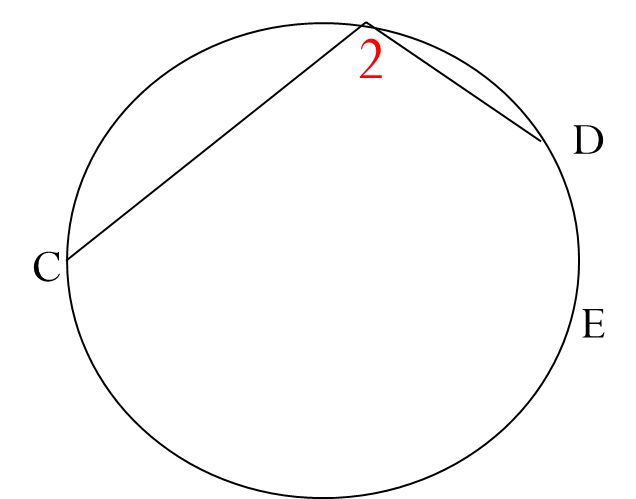 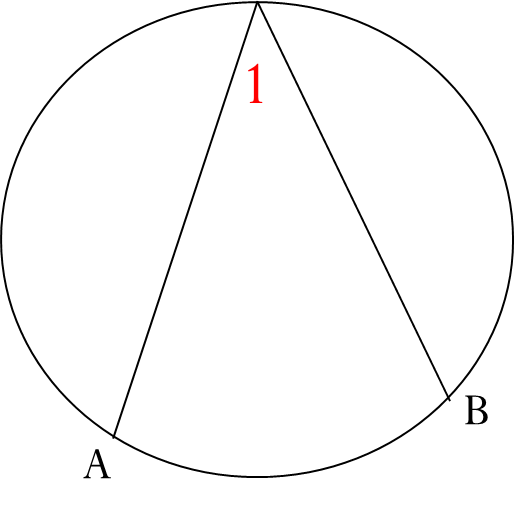 Intercepted Arc
Intercepted Arc
Warm-up: 9-5 Practice
1.) Name each Inscribed Angle, along with its intercepted arc?
Theorems For Inscribed Angles
Theorem 9-7: The measure of an inscribed angle is equal to
half the measure of its intercepted arc.
B
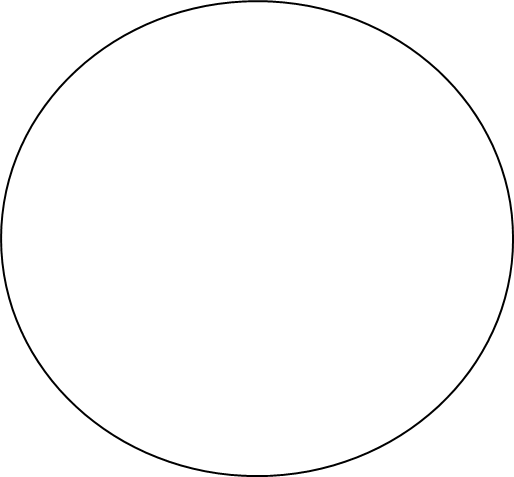 O
Intercepted Arc
A
C
Theorems For Inscribed Angles
Theorem 9-8: The measure of an angle formed by a chord and a tangent is equal to
half the measure of the intercepted arc.
A
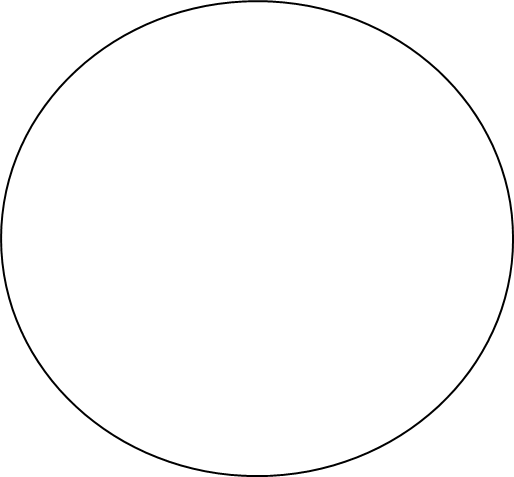 P
T
Corollaries For Inscribed Angles
Corollary 1: If two inscribed angles intercept the same arc, then the angles are
congruent.
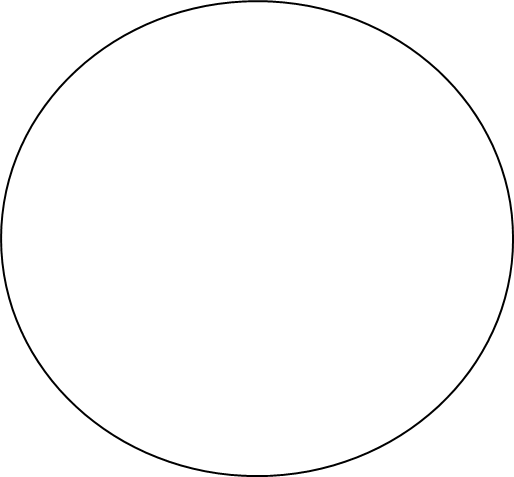 1
2
Intercepted Arc
Corollaries For Inscribed Angles
Corollary 2: An angle inscribed in a semicircle is a
right angle.
X
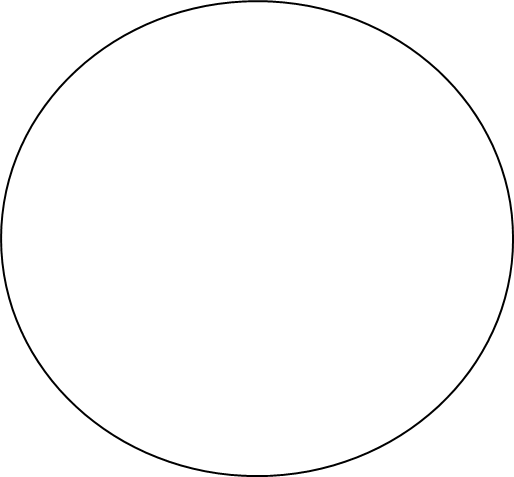 M
N
Corollaries For Inscribed Angles
Corollary 3: If a quadrilateral is inscribed in a circle, then its opposite angles are
supplementary.
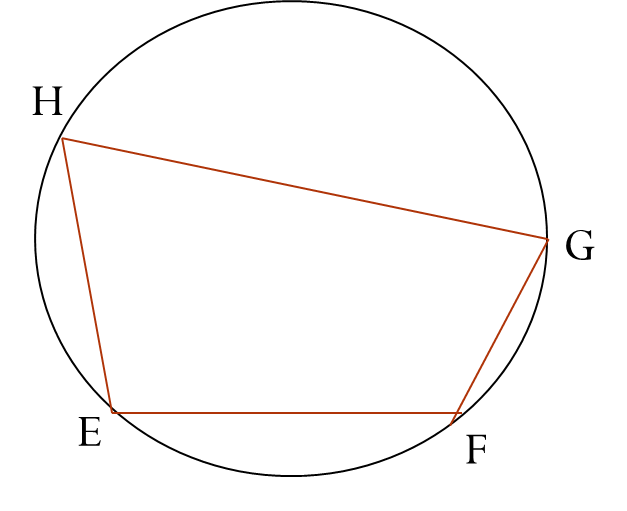 Final Practice
Use the theorems and corollaries given to solve for the variables given.
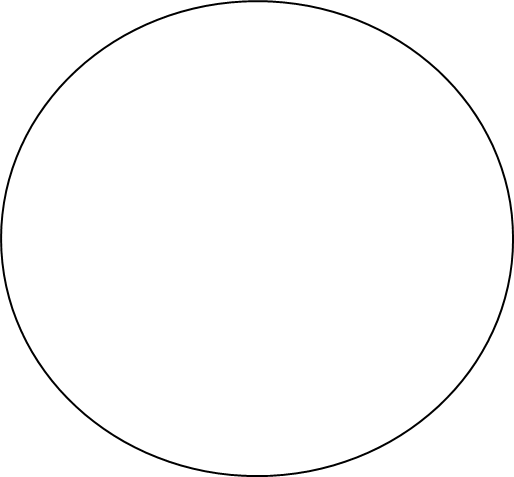 Final Practice
Use the theorems and corollaries given to solve for the variables given.
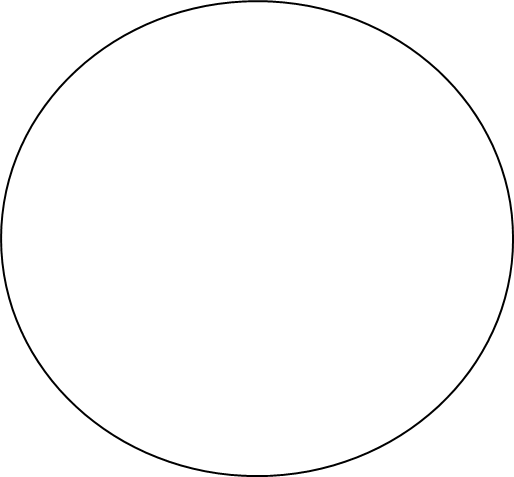 This will use Corollary 1
Final Practice
Use the theorems and corollaries given to solve for the variables given.
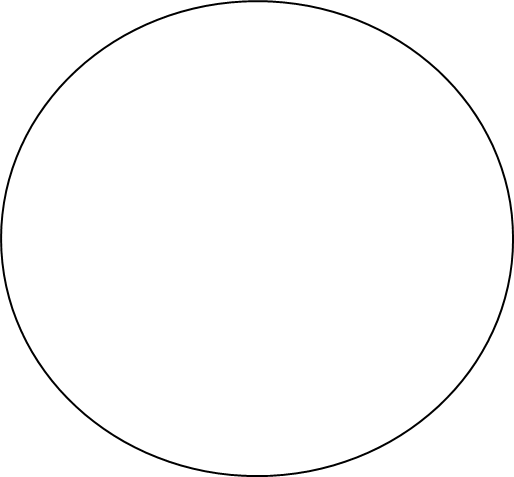 This will use Corollary 3
Final Practice
Use the theorems and corollaries given to solve for the variables given.
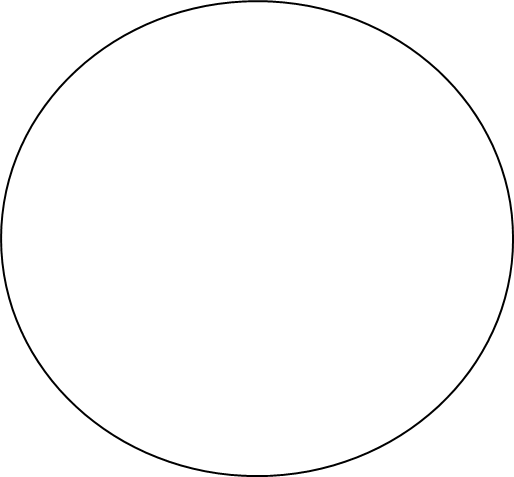 Final Practice
Use the theorems and corollaries given to solve for the variables given.
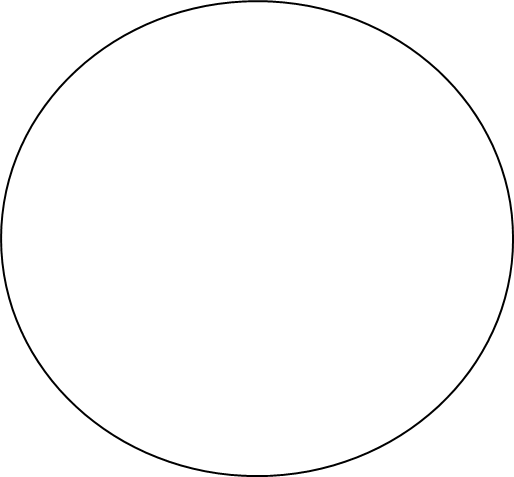